IDEEDEST
ja
KROKUDEST

Vaido Mikheim
Startup Estonia
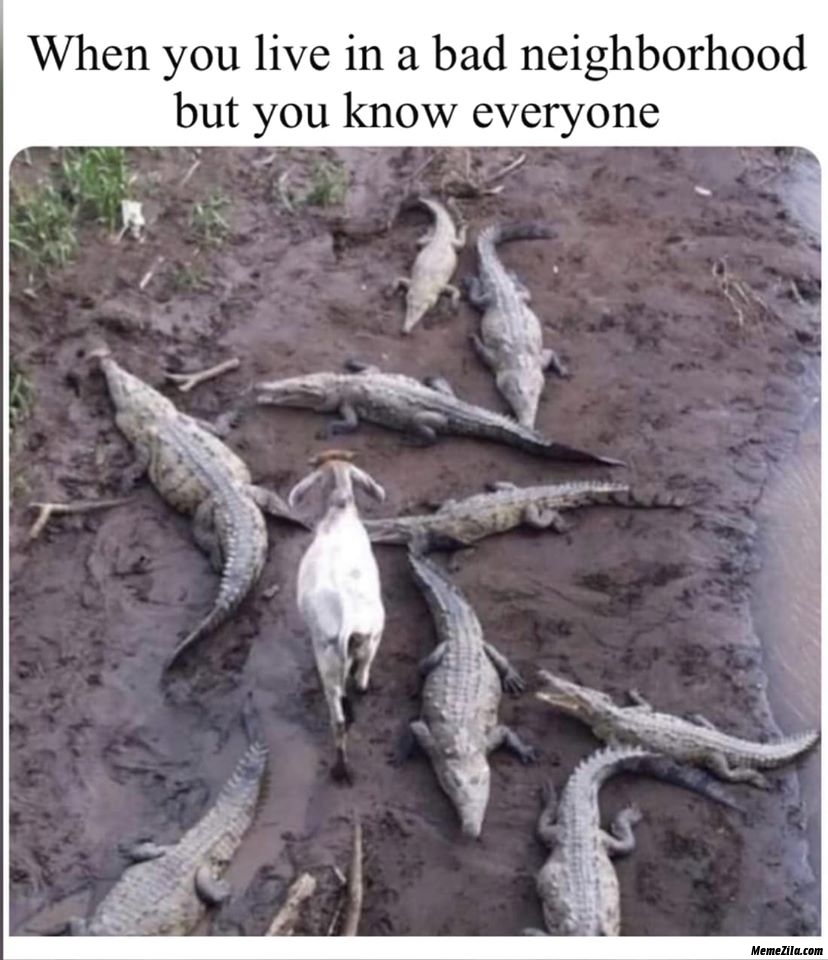 Mis meid ees ootab
Mis meid ees ootab
Miks me siin oleme?
Ootused tänasele?
Minu tähelepanekud esinemistest
Lõksudest
Julgustamisest tegutsemisele
Kokkuvõte ehk Miks me siin oleme täna – super lühiversioon

Kuidas esineda?
Tunne end mugavalt
Ole veenev
Ole enesekindel
Miks siin oleme – lühike versioon

									Ole siiras (ole Sina ise)
Tunne end mugavalt	 	Ole ettevalmistunud
									Ole valmis (eba)õnnestuma
							
							Ole selge
Ole veenev		 		Oma plaani
							Ole valmis (vaimselt ja füüsiliselt)
						
Ole enesekindel 		Usu (oma meeskonda / lahendusse)
					 		Ole valmis (üllatusteks ja õppimiseks)
…kui mul oleks 30 sekundit…

Sööge ja puhake korralikult

Valige välja üks võtmesõnum mida soovite, et mäletaksin teie esitlusest nädal hiljem

Tegutsege. Elu läheb edasi. Olge teie ise.
Tutvumisring
Minu töö eesmärk on uute süvatehnoloogia iduettevõtete ökosüsteemi eest hoolitsemine, et süvaidusid asutataks ja nad kasvaks.

Töötan nii idude kui avaliku sektoriga loomaks kestlikku tulevikku.

Teaduspõhine ettevõtlus on okei valik. Päriselt.
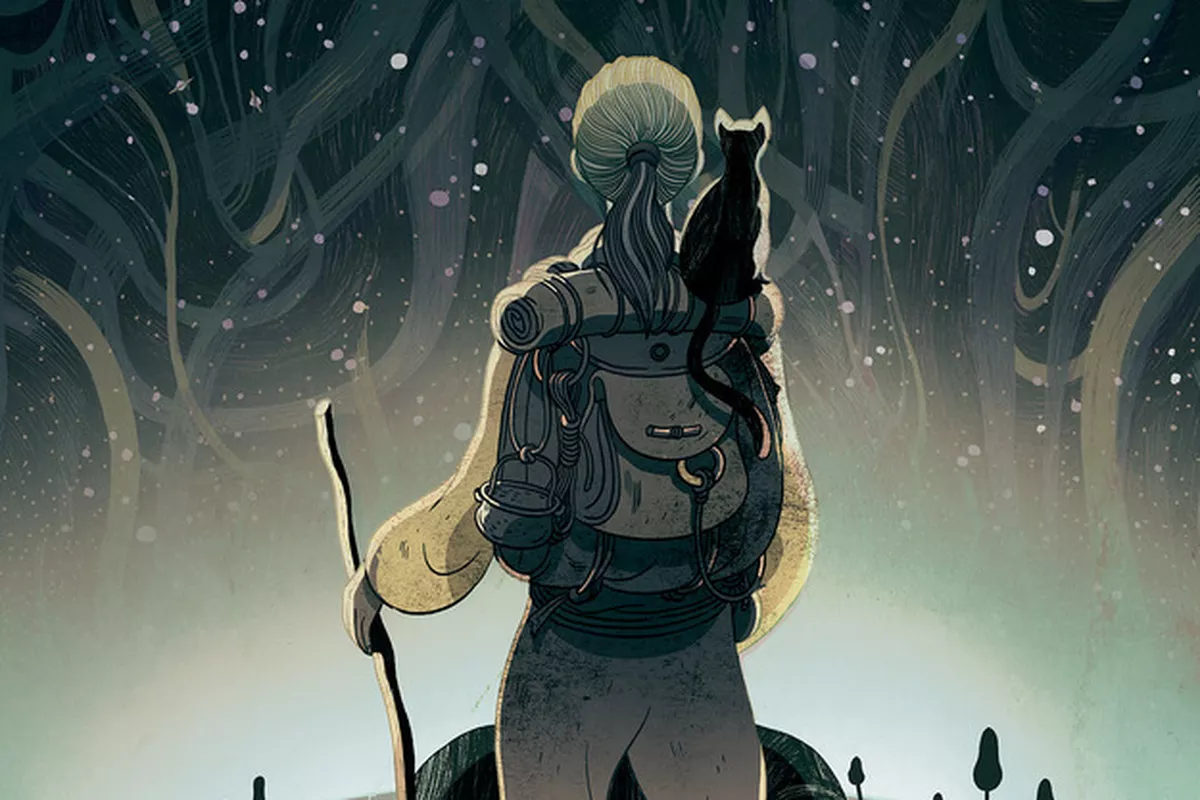 Ühtlasi loen-vaatan ulme ja fantaasiažanri teoseid (Witcher, Wheel of Time, LotR jt.)
Tutvumisring
Mida teie (ja teie tiim) teete?
Ootused tänaseks?
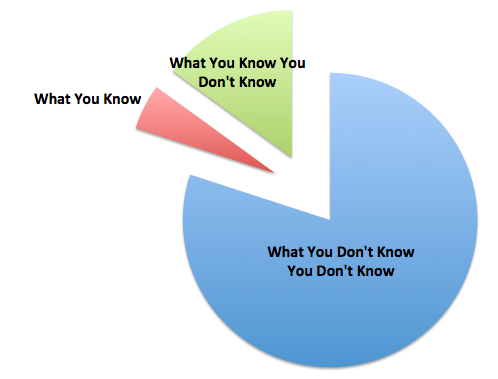 … and then there is of course stuff you don’t know you know
https://steemit.com/life/@stefanarud/so-many-things-you-don-t-know-you-don-t-know
MIS
ON
LIFTIKÕNE
?
Liftikõne on idee kirjeldatuna lühidalt ja selgelt, nii et igaüks suudab seda mõista.

https://en.wikipedia.org/wiki/Elevator_pitch
Miks siin oleme – lühike versioon

										Ole siiras (ole Sina ise)
Tunne end mugavalt	Ole ettevalmistunud
								Ole valmis (eba)õnnestuma
							
							Ole selge
Ole veenev		 		Oma plaani
							Ole valmis (vaimselt ja füüsiliselt)
						
Ole enesekindel 		Usu (oma meeskonda / lahendusse)
					 		Ole valmis (üllatusteks ja õppimiseks)
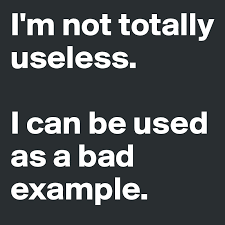 Ole Sina ise,
aga ütle,
Miks Sa hoolid?
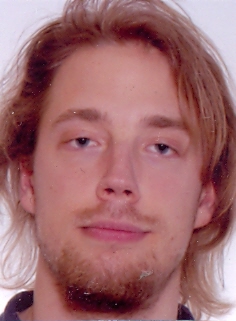 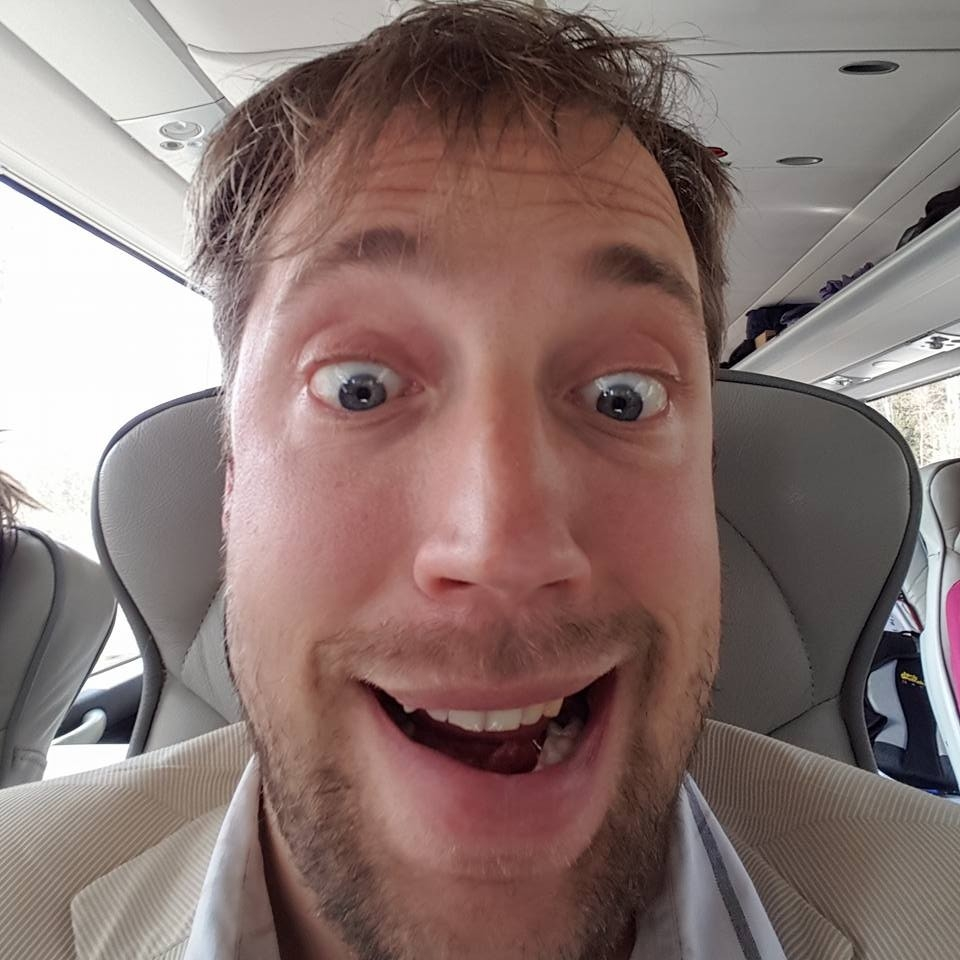 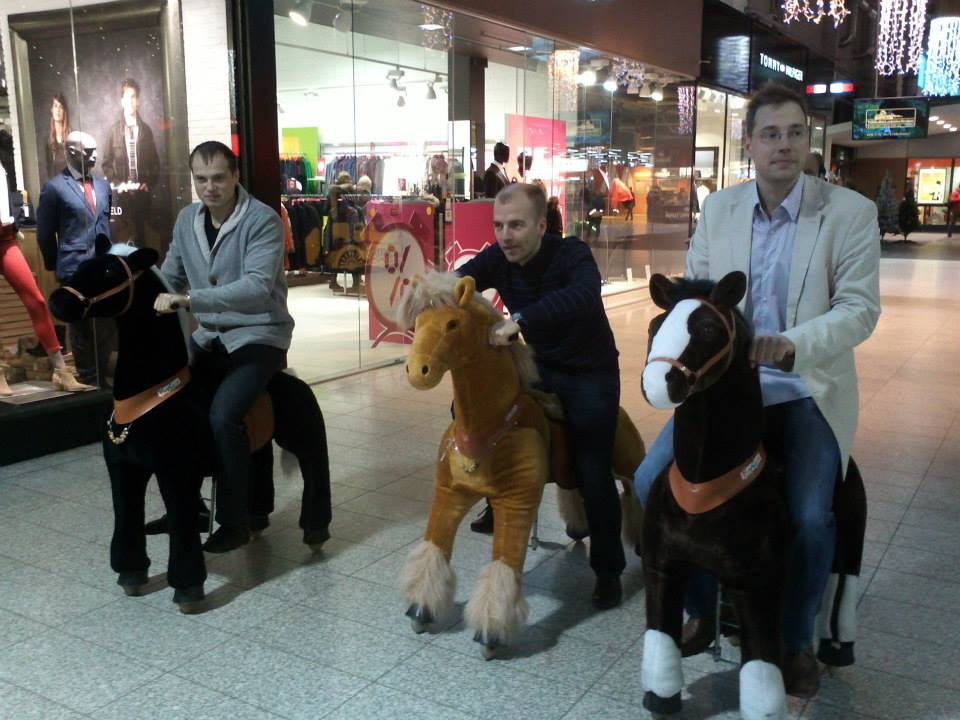 Lõks nr 1

Käitume loomuvastaselt.
Ja see enamasti kukub välja kohmakalt.
Lõks nr 2


Mis on esimene liigutus mille teeme ettekannet luues?
Ole ettevalmistunud: Esitluse struktuur ja võtmeelemendid

Probleem või kasutamata võimalus
Probleemi / võimaluse valideerimine
Lahendus
Lahenduse inimmõõde
Tiim 
Mida teame ja oskame
Teekaart ja ajajoon
Mida oleme teinud senini / mida kavatseme teha
Üleskutse 
Kuidas kuulajaskond saab Sind aidata
1 
Kaasavõetav iva

Mis on see Üks Asi mida soovid, et ma mäletaks?
Mis probleemi lahendad?
Mis on selle inimmõõde?
Võidetud aeg?
Säästetud raha?
Õnnelikud inimesed?
Parem maine?
Value Proposition – Typical values customer look for
The top seller?
The most advanced? 
The oldest?
The most loved?
The one experts prefer? 
More fun?
Sold in a special way?
More helpful?
Well tested?
Are you unique? 
Cheaper? 
Quicker? 
Better value? 
Safer? 
Most trusted?
More friendly? 
The first? 
The latest?
21
Lõks nr 3

Me ei loo arusaadavaid seoseid! Kas Sinu teadmisteta kuulaja mõistab Sind?
Audients (on kontrollimatu)

Kui palju inimesi mind täna kuulab?

Mis tüüpi inimesed kohal on?

Kui tähelepanelikud nad on?

Mida nad teavad?

Mida and tahavad?
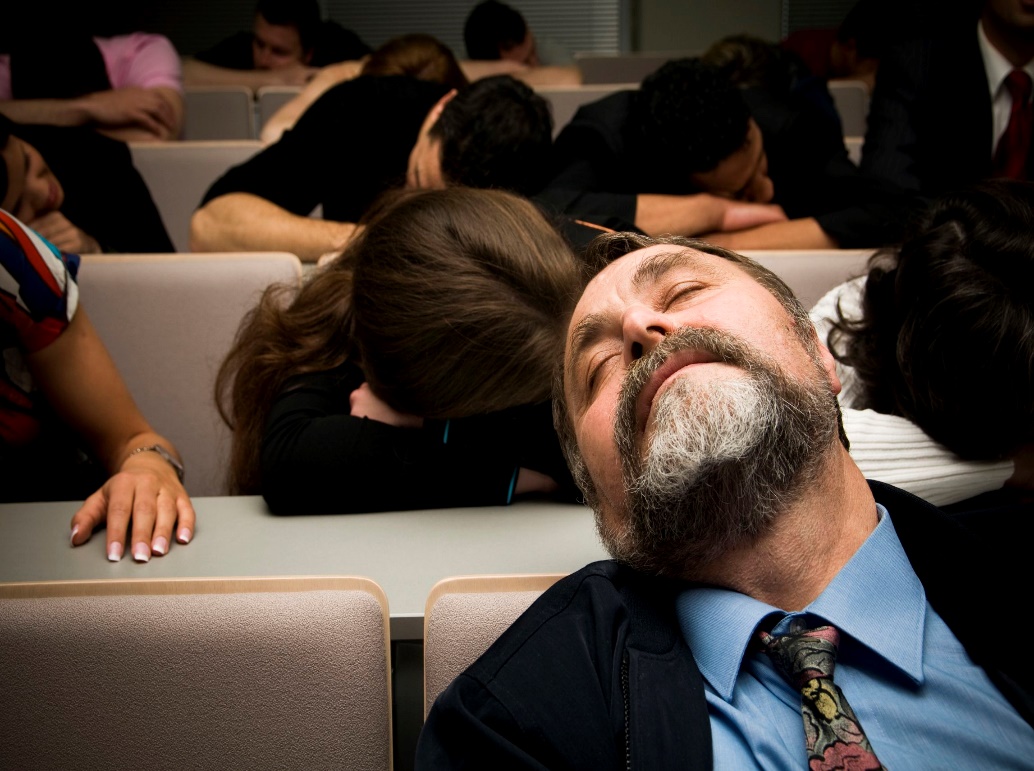 Muuda huvitavaks:

The Problem
Muuda huvitavaks:

Probleem
Probleemi valideerimine
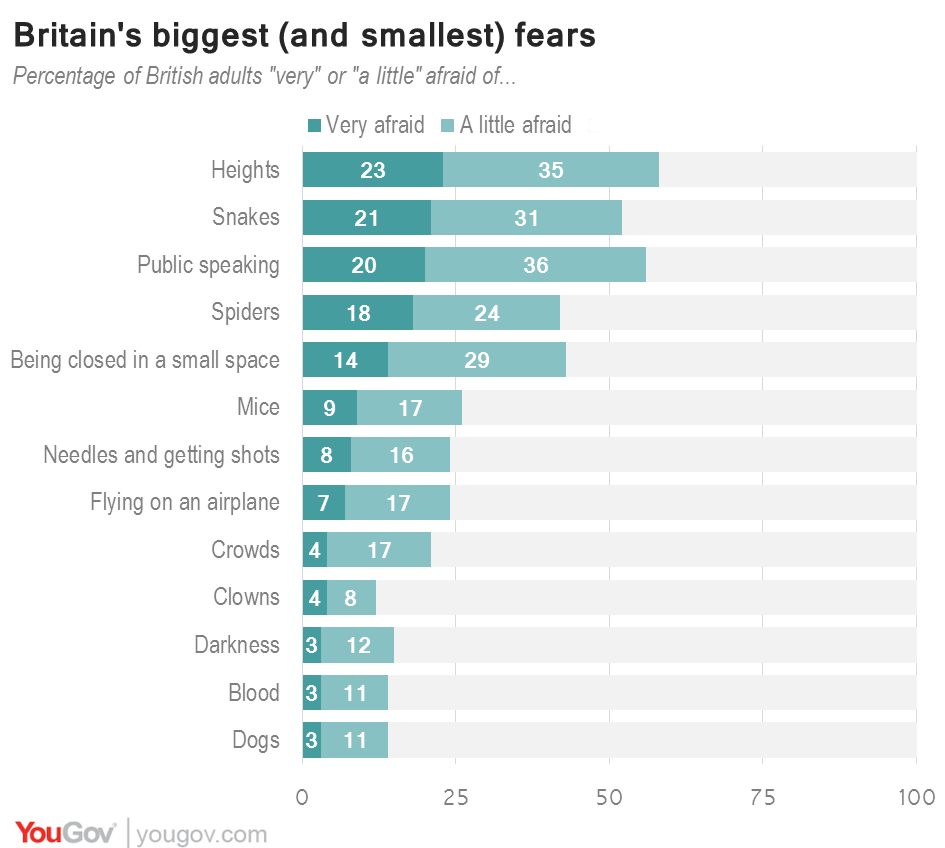 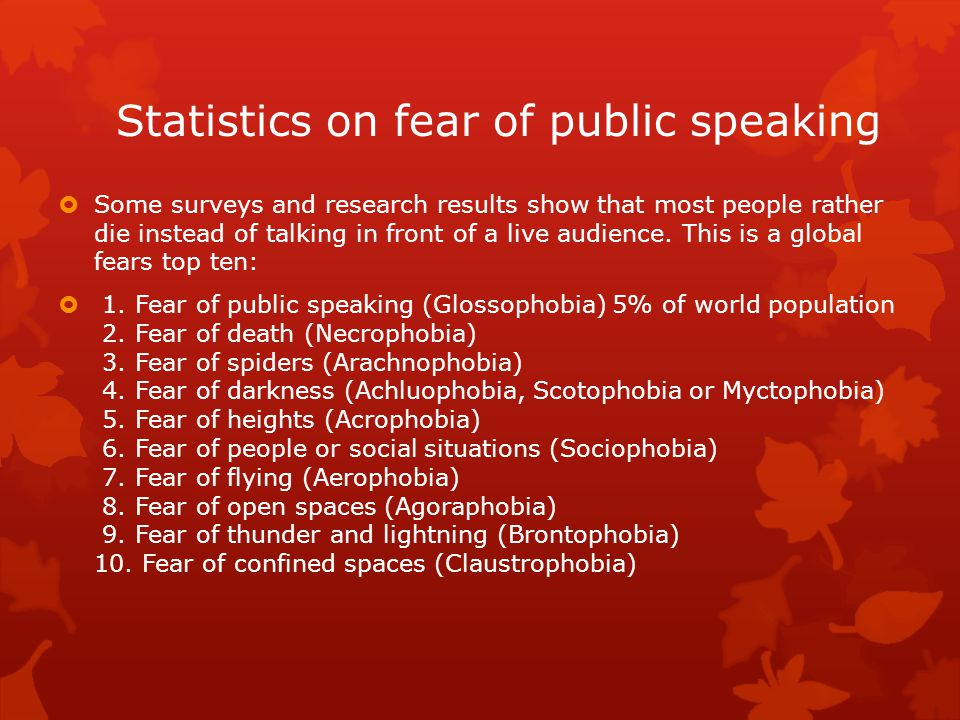 Küsimusi?
Ajule nom-nomi!

Muuda üks argiprobleem huvitava(ma)ks!

5 minutit aega
Ajule nom-nomi!

Pane kirja selle probleemi lahendamiseks 33 erinevat lahendust!

Mitmenda lahenduse juures juhe kokku jookseb?
Miks siin oleme – lühike versioon

								Ole siiras (ole Sina ise)
Tunne end mugavalt	Ole ettevalmistunud
								Ole valmis (eba)õnnestuma
							
							Ole selge
Ole veenev		 	Oma plaani
							Ole valmis (vaimselt ja füüsiliselt)
						
Ole enesekindel 		Usu (oma meeskonda / lahendusse)
					 		Ole valmis (üllatusteks ja õppimiseks)
Elevantsid
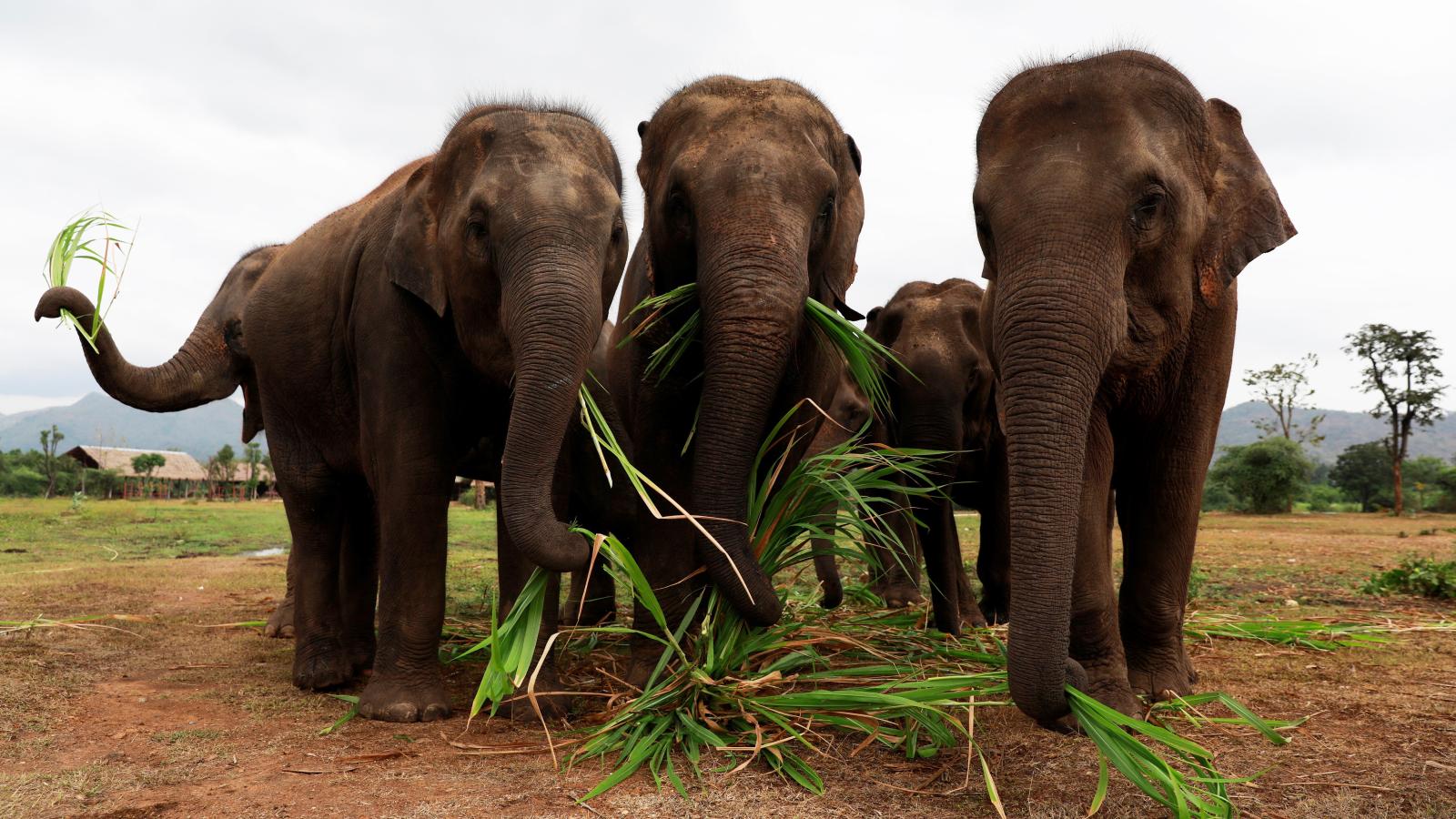 USALDUSVÄÄRSUS
ehk
anna mulle põhjuseid Sind usaldada
Lõksud nr 4 & 5

Sa usud, et ma usun.
Tühjagi ma usun.

P.S. inimesed valetavad
Lahendus / konkurents
L
Õ
K
S
VI
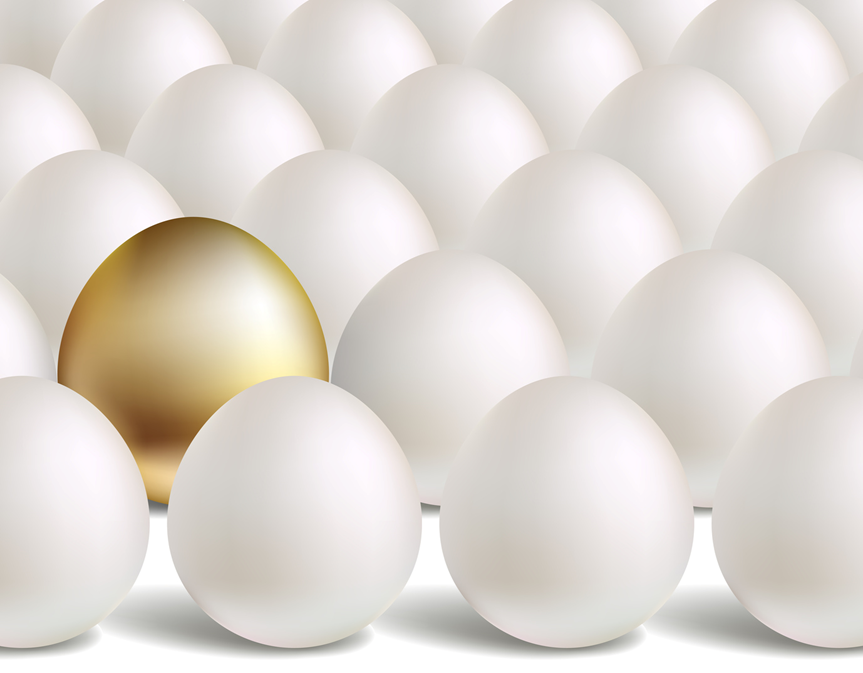 Lahenduse libastumised

Oota, mis Sa siis ikkagi teed?

Kellele see kasulik on?

Ärge jääge kinni tehnilistesse detailidesse*
VÄHEM 
ON
ROHKEM
VÄHEM ON ROHKEM

Kui palju sõnu mahub minutisse?

130-140 sõna
=
9 lauset
Esimesed 20* sekundit võidavad tähelepanu

* Paul Hellman “You’ve got 8 seconds”
Näita mulle teekaarti / ajajoont, kuidas sa Sinna jõuad
TEEKAART

Mis senini tehtud?

Mida teeme edaspidi?

Millised tasemed vaja läbida enne tulemuseni jõudmist?
KOKKUVÕTE

Miks Sina hoolid? 
Miks mina peaks hoolima?

Üleskutse
Kuidas saan mina kasulik olla?

Kaasavõetav iva
Mida Sa tahad, et ma mäletaks?
Küsimusi?
Kasutamata võimalus nr 1:

Suhtle oma naabriga.
Las ta ütleb sulle kaks asja, milles ta on hea! Ühe tööalase ja ühe väljaspool tööd. 

Ütle sina enda head ka!

Koomiksivihje:Heart and Brain
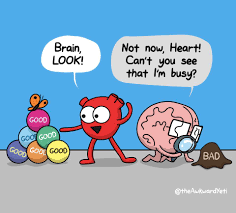 Miks siin oleme – lühike versioon

									Ole siiras (ole Sina ise)
Tunne end mugavalt		Ole ettevalmistunud
									Ole valmis (eba)õnnestuma
							
								Ole selge
Ole veenev		 			Oma plaani
								Ole valmis (vaimselt ja füüsiliselt)
						
Ole enesekindel 	Usu (oma tiimi / lahendust)
					 			Ole valmis (üllatusteks ja 									õppimiseks)
Küsimused mida küsida enne esitlust
KES 
MIKS 
MIDA
KES on meie audients? 
MIKS me räägime?
MIDA me peaks ütlema?
Vastuväited

Miks seda senini tehtud pole?

Sarnaseid lahendusi on turg täis?

Ma ei usu, et teie tiimis on piisavalt kogemust-oskust!

Teie tegevuskava on auke täis!

Mul pole aega Sind kuulata!
Mis on kõige hullem, mis saaks juhtuda?
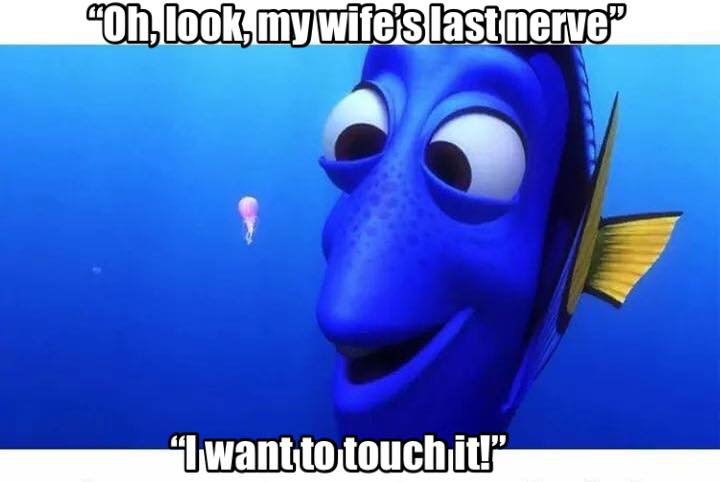 TAGASISIDE / LõpuBossLõks
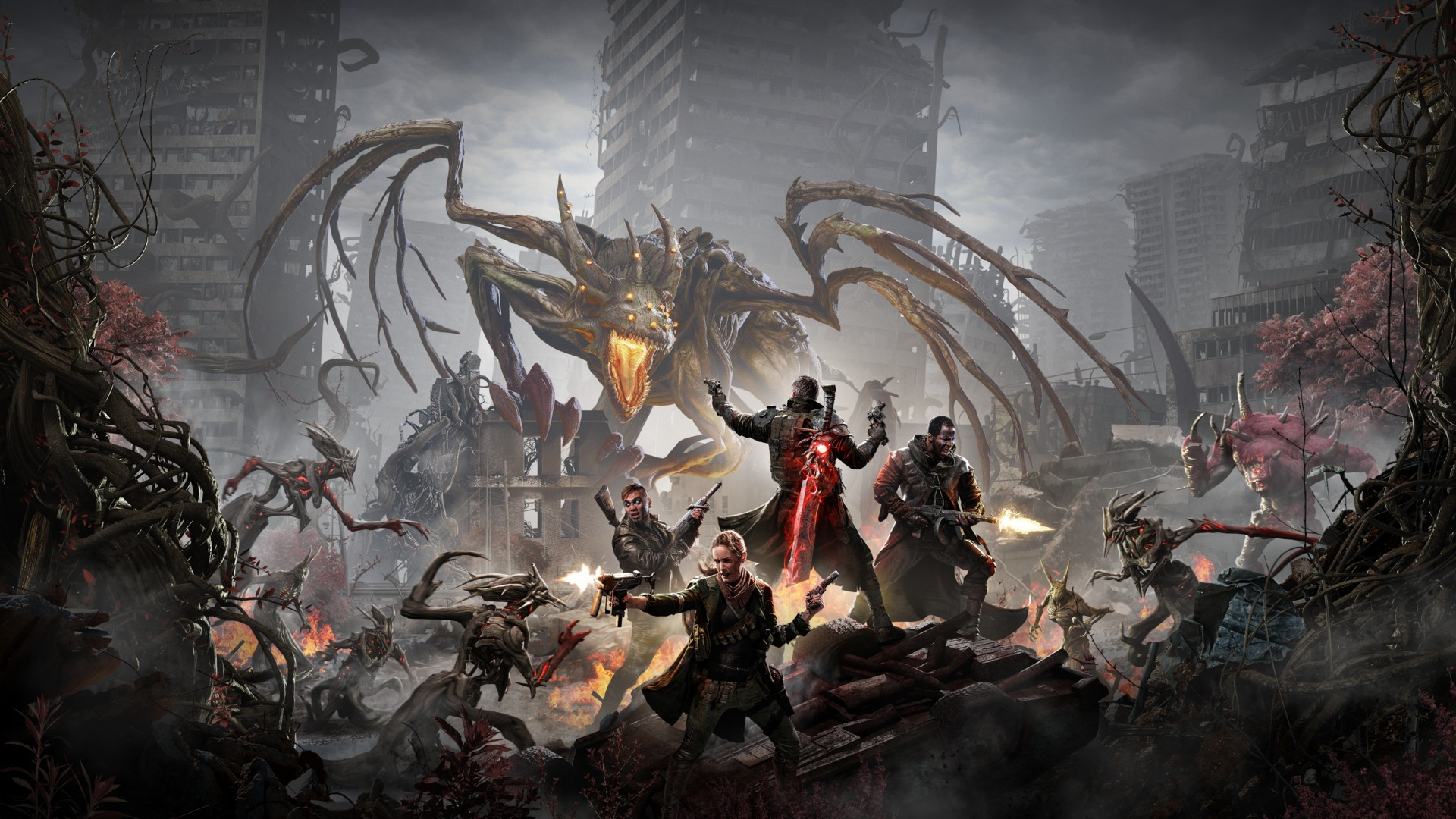 Aitäh!


*boonusiva: magage korralikult

vaido.mikheim@startupestonia.ee
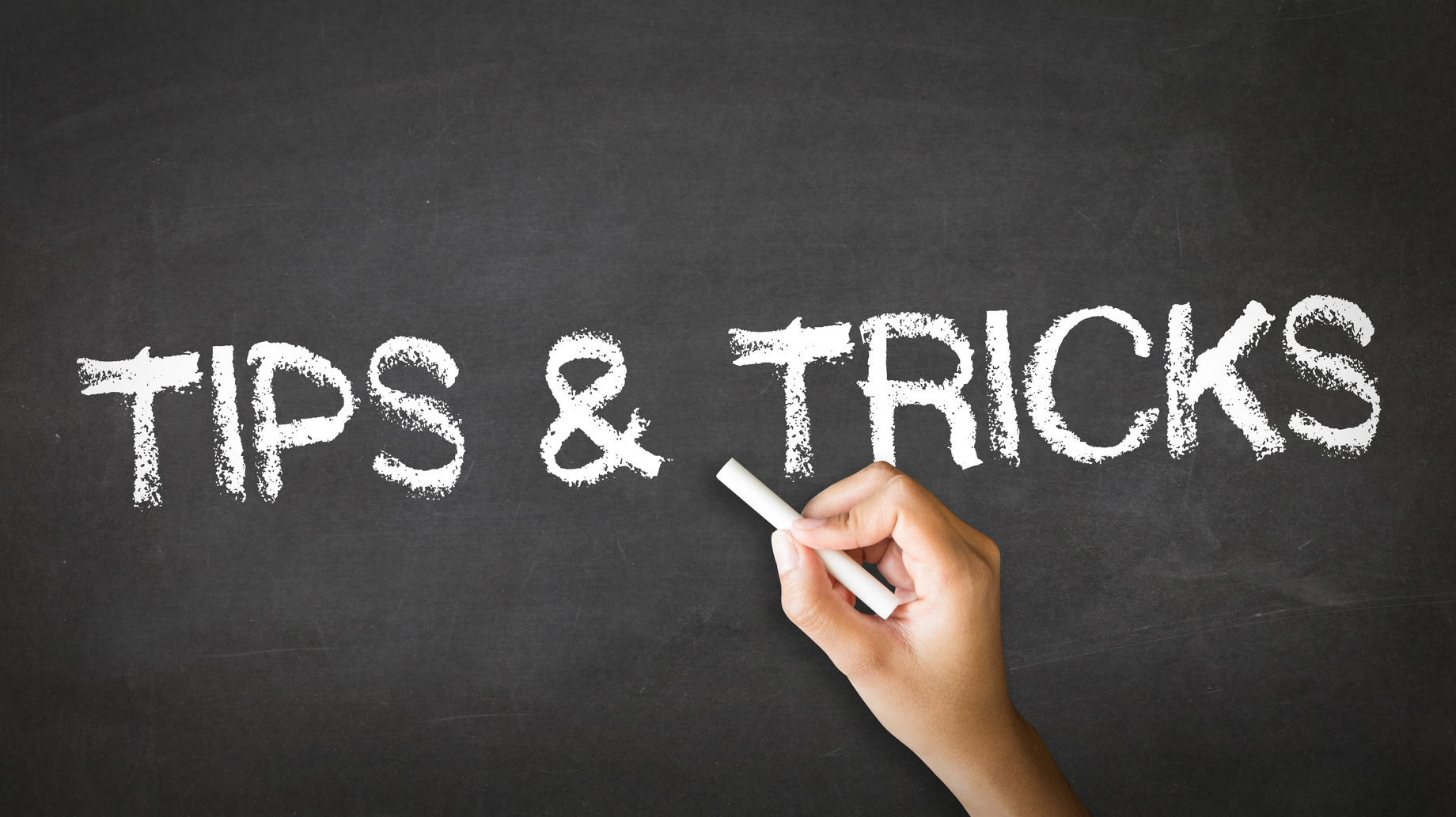 HARJUTA
HARJUTA
HARJUTA
HARJUTA
HARJUTA
HOOOG
MAHA

päriselt, võta rahulikult

vähem on rohkem
TAGASISIDE

ÜKS asi mis jäi meelde?

ÜKS asi mis jäi mõistmatuks?

Üks SÕBRALIK nõuanne tulevikuks
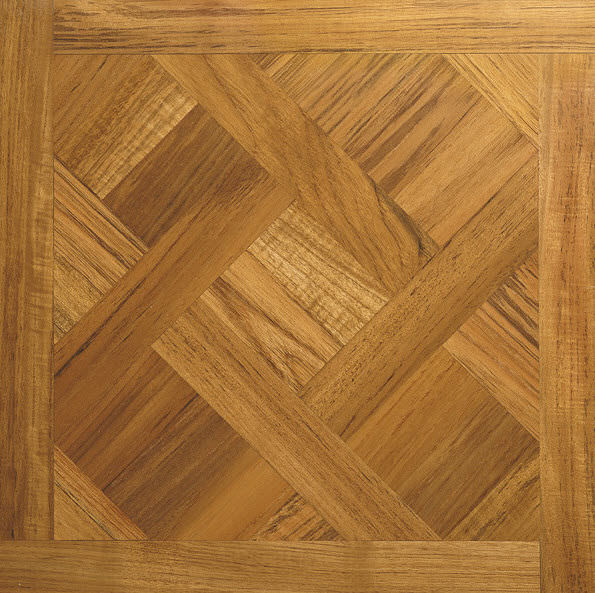 DONT LOOK AT THE FLOOR
Online ajastu

Video sees
=
Naeratus
Noogutused - liigutused
Näoilmed
Online ajastu

Taust
=
Millist muljet sa tahad edasi anda
SLAIDID
BAD SLIDE
This is a BAD slide. This is a BAD slide. This is a
BAD slide. This is a BAD slide. This is a BAD
slide. This is a BAD slide. This is a BAD slide. This
is a BAD slide. This is a BAD slide. This is a BAD
slide. This is a BAD slide. This is a BAD slide. This
is a BAD slide. This is a BAD slide. This is a BAD
slide. This is a BAD slide. This is a BAD slide. This
is a BAD slide. This is a BAD slide. This is a BAD
slide. This is a BAD slide. This is a BAD slide. This
is a BAD slide. This is a BAD slide. This is a BAD
slide. This is a BAD slide. This is a BAD slide.
BAD SLIDE
● This is a BAD slide.
● This is a BAD slide.
● This is a BAD slide.
● This is a BAD slide.
● This is a BAD slide.
● This is a BAD slide.
● This is a BAD slide.
● This is a BAD slide.
● This is a BAD slide.
Aitäh


*boonusiva: magage korralikult

vaido.mikheim@startupestonia.ee